Сергей Кузьменко @SergioSilvi 100+ выступлений на международных конференциях, форумах, саммитах, митапах.Ментор и член жюри: EduTech, StartUp Bootcamp, InvestWeekend, Malimon бывш startup.by, Venture Day Belarus, SocialDay Belarus др.
Контакты:+375293419450TG @SergioSilvi     FB @SergioSilvi         IG @SergioSilvi
Ядро аудитории интернета в РБ – активные пользователи соц платформ
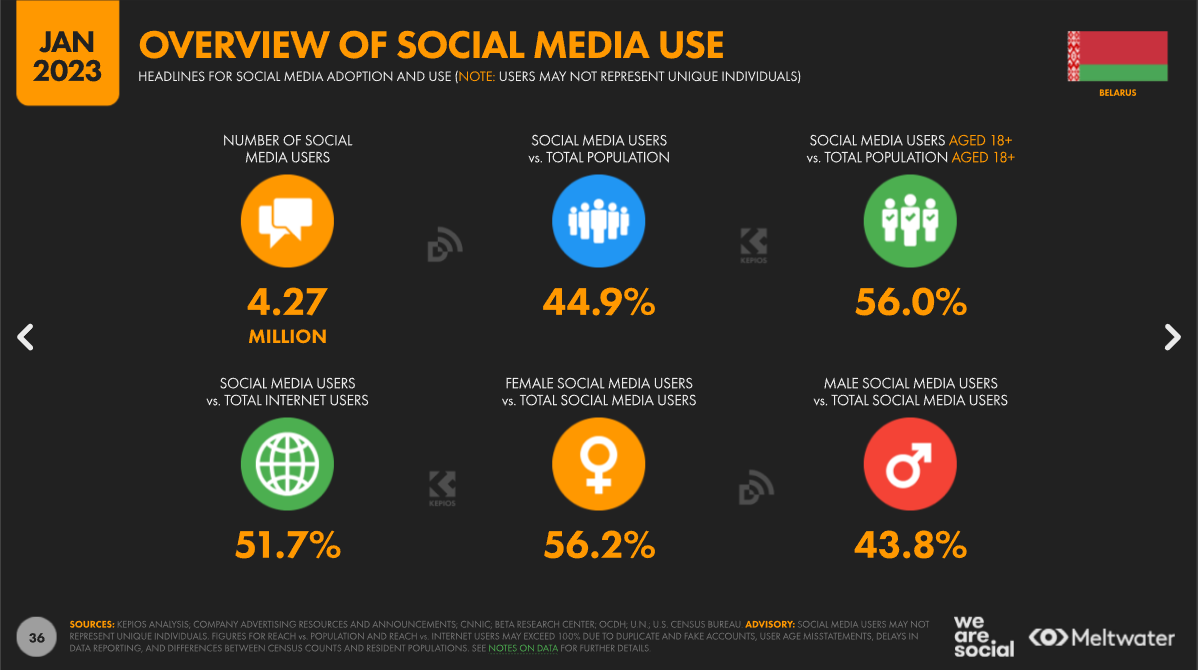 Среднестатистический пользователь использует 5-6 платформ одновременно
Время=деньги и ресурсы страны
2-7 часов в сутки = 8-28 миллионов человеко-часов в сутки 
160- 650 миллионов человеко-часов  в месяц.И это только в рабочее время, без выходных
Сама человеческая жизнь и навязанное корпорациями непрерывное желание создавать о своей жизни контент, становится для корпораций месторождением данных и, соответственно, денег.   Данные - это новая нефть! И ресурс этот бесконечен.
Этой машиной невозможно управлять
Везде есть правила и рамки – кроме цифровой среды
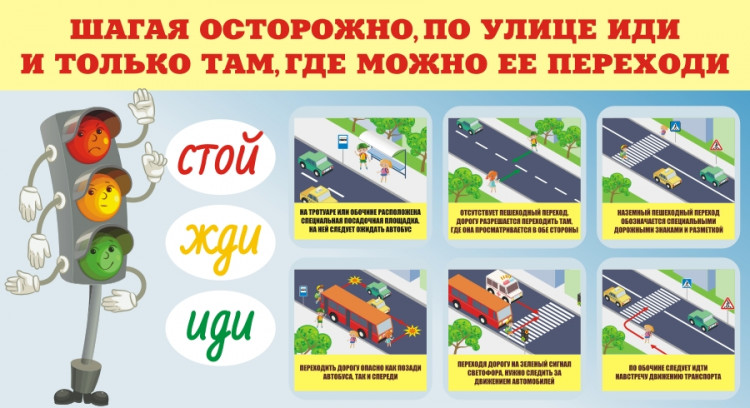 Youtube поделился статистикой с какого возраста дети имеют свой личный профиль.К 11 годам  83% уже полноценные пользователи
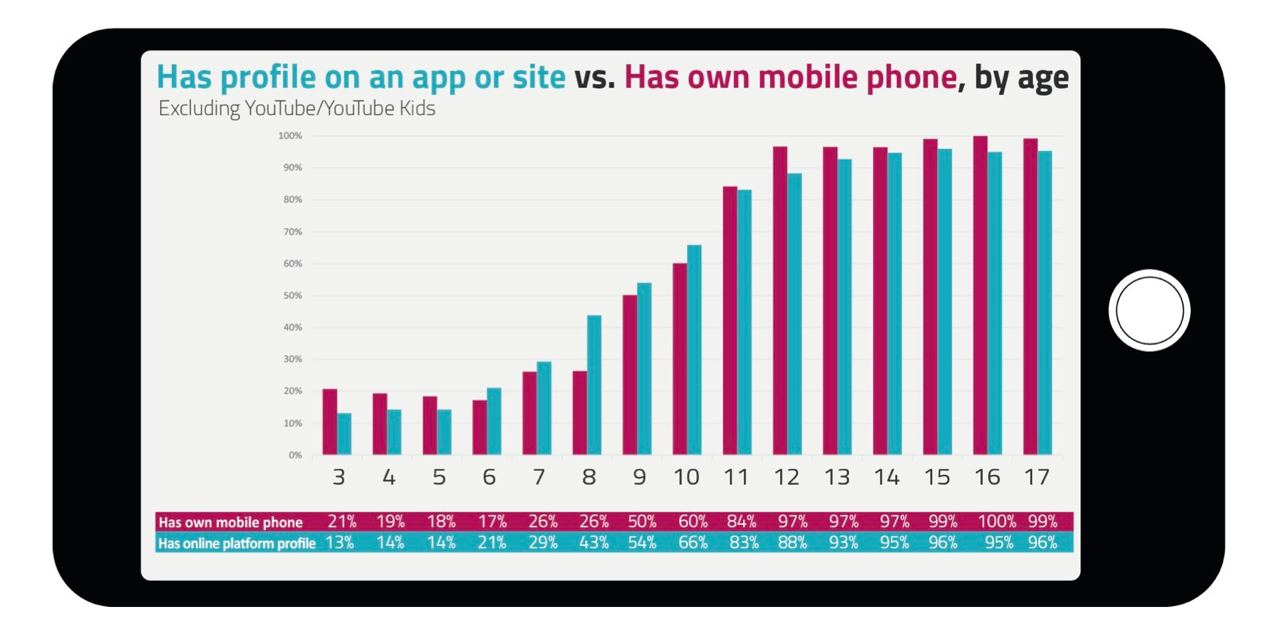 https://ru.euronews.com/next/2023/06/06/france-has-approved-a-law-that-targets-influencers
https://drive.google.com/file/d/1Xg3cz1QyaqtueObWFUqqkyEeCOeNPPXl/view
Борьба.
Отдельные попытки применения практик эффективного использования крупнейших маркетинговых платформ для ведения бизнеса противоречат самой сути бизнес моделей этих платформ и не позволяют достигать им своих ключевых показателей эффективности – наращивать MAU и время пребывания пользователя на платформе.
Pay to play модель.
Бизнес все еще верит платформам.Хотя ситуация очевидна.
X
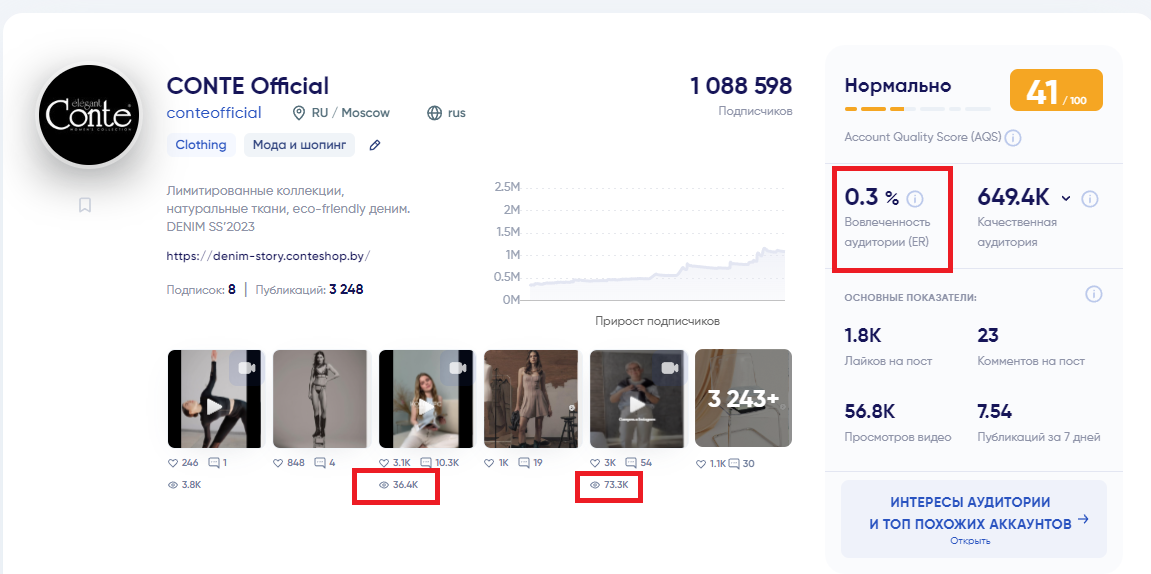 54% ли процента? Ведь нет измерителя
https://aro.by/wp-content/uploads/2023/03/%D0%90%D0%A0%D0%9E-%D0%9E%D0%B1%D0%B7%D0%BE%D1%80-%D1%80%D1%8B%D0%BD%D0%BA%D0%B0-2022-2.pdf
Решение.
Победить и обратить себе на пользу все эти явления можно ТОЛЬКО через образование. 
Через признание СУЩЕСТВОВАНИЯ этой проблемы. 
Через объяснение с малых лет детям ЧТО это за явление, что за платформы, как ими пользоваться, зачем это нужно. 
Через внедрение ЗДОРОВЫХ подходов к системному управлению информацией в современной цифровой среде у взрослых. 
Через создание ВУЗовских программ для выращивания специалистов для бизнеса.
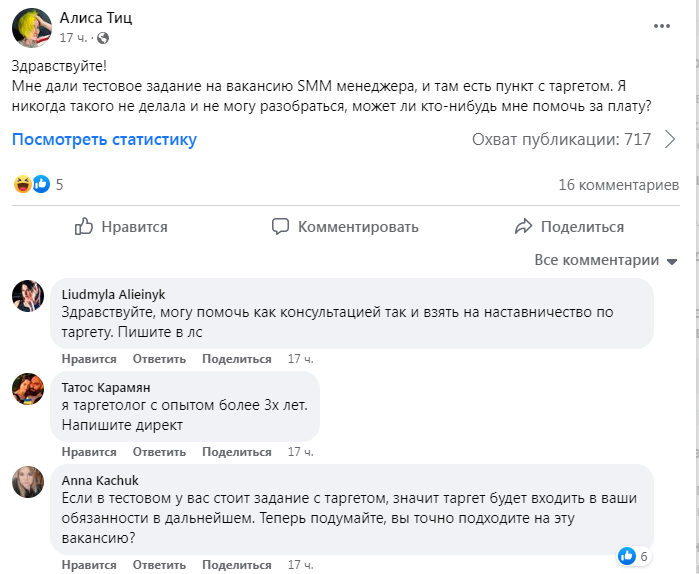 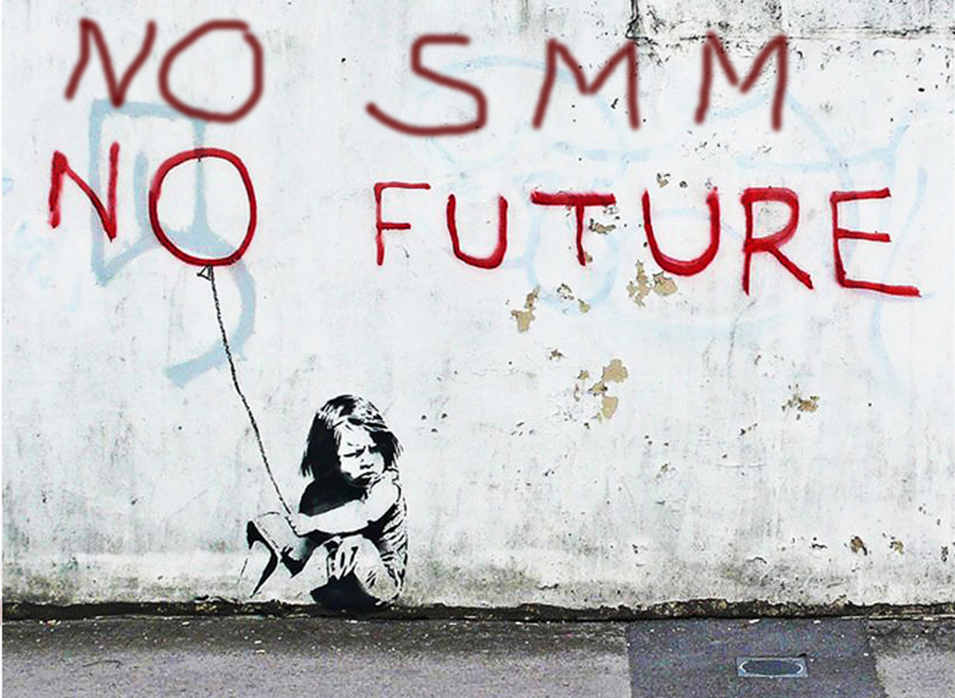 Сергей Кузьменко
Больше полезных SMM приемов для моих подписчиков:Fb.com/SergioSilviLinkedin.com/in/SergeyKuzmenkoMinskTG @SergioSilvi  +375 29 3419 450